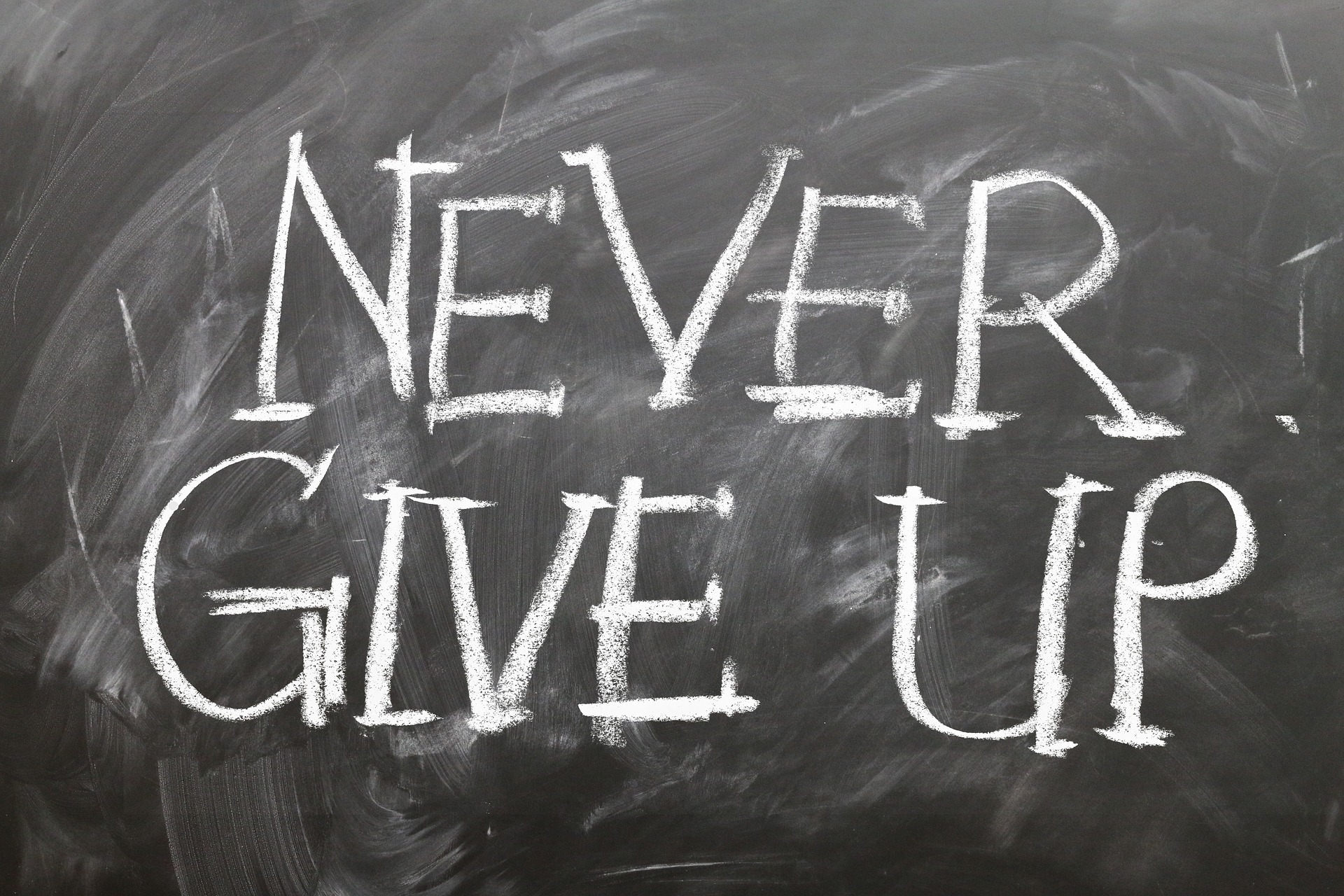 Perseverance
“Do not fear any of those things which you are about to suffer. Indeed, the devil is about to throw some of you into prison, that you may be tested, and you will have tribulation ten days. Be faithful until death, and I will give you the crown of life.

 “He who has an ear, let him hear what the Spirit says to the churches. He who overcomes shall not be hurt by the second death.”
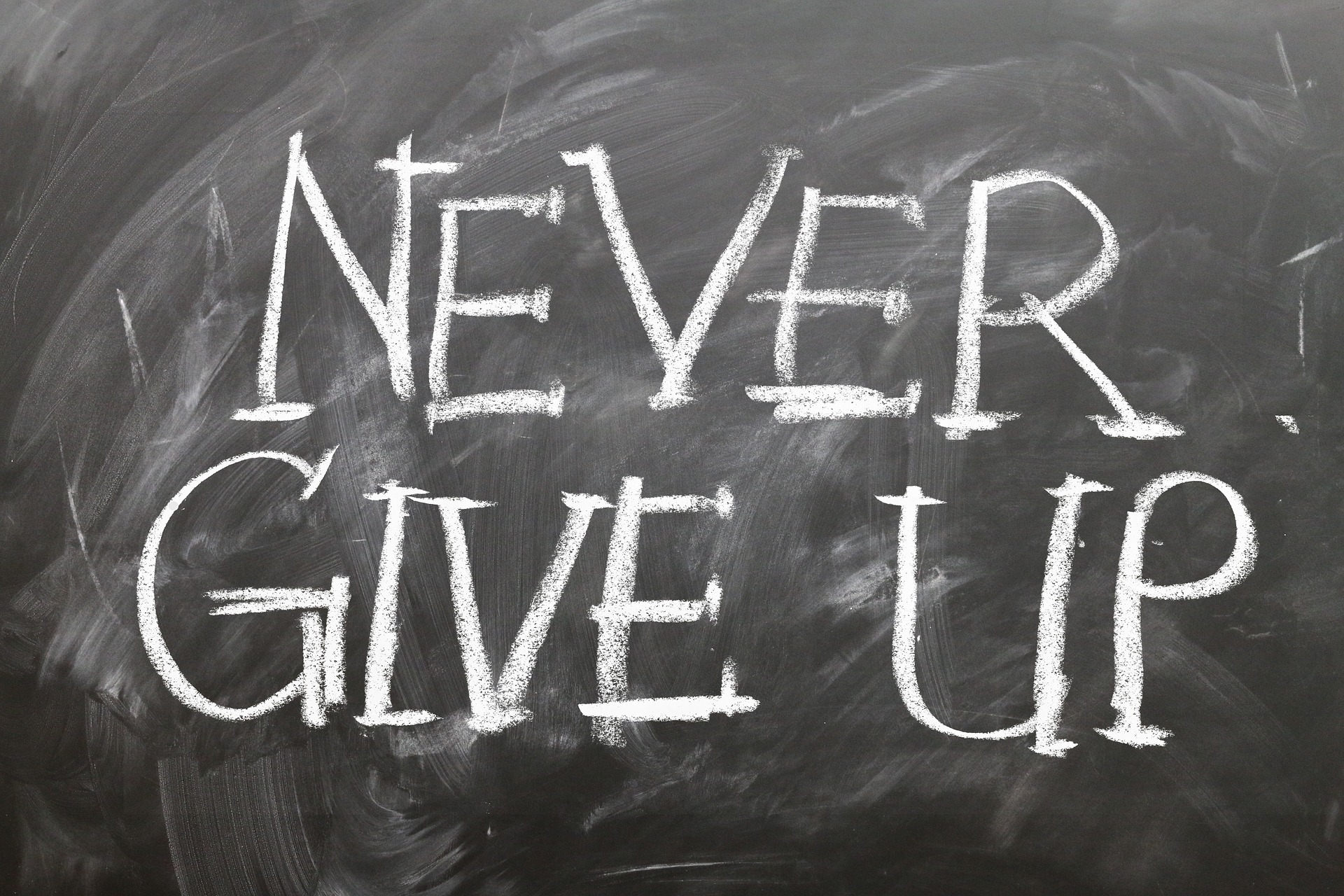 This comes from Revelation 2: 10-11 and is God speaking to the church of Smyrna, a church that is poor financially and faces hypocritical condemnation, yet God considers them a rich church. So too are those who persevere in the trials and struggles of this life.
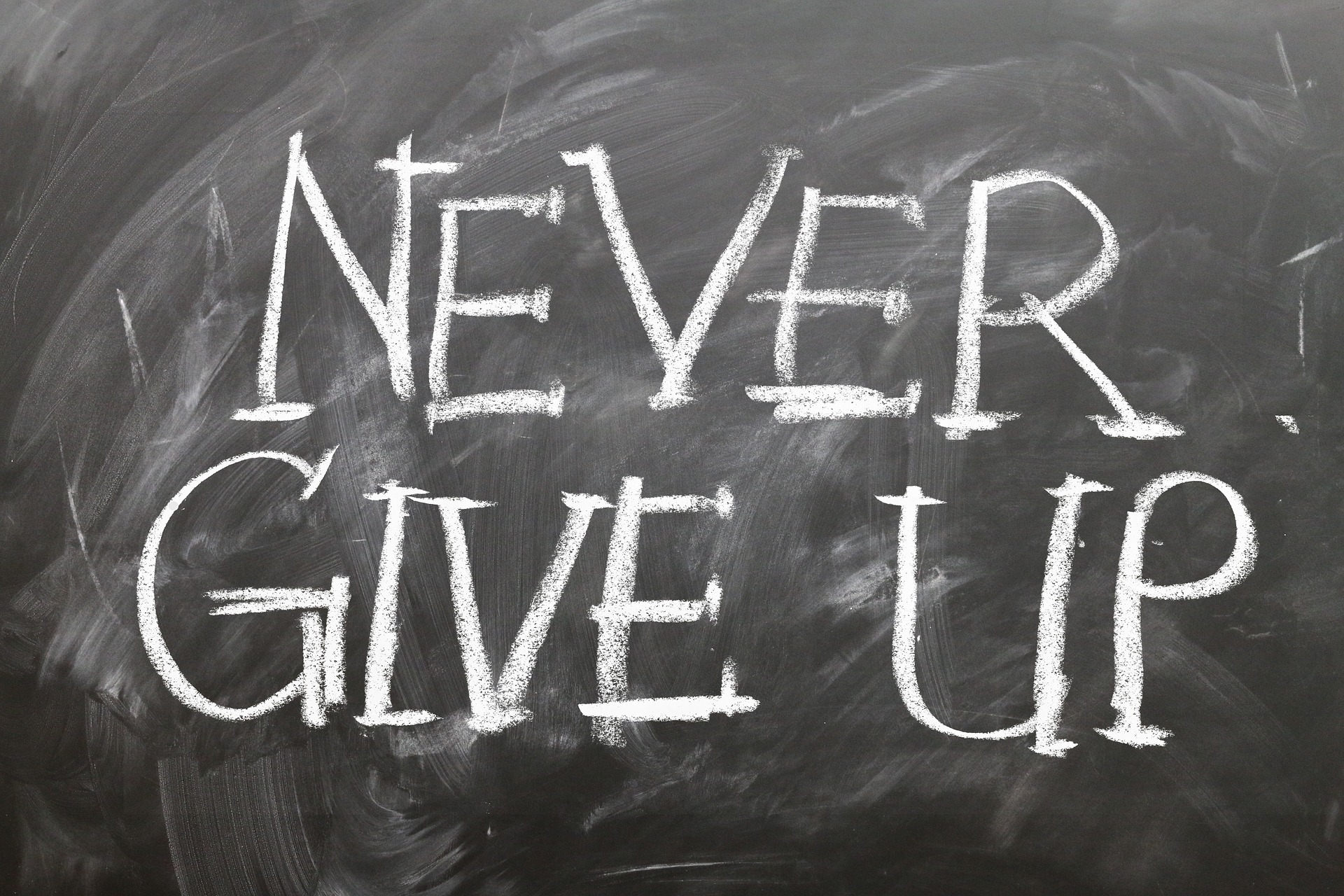 This comes from Revelation 2: 10-11 and is God speaking to the church of Smyrna, a church that is poor financially and faces hypocritical condemnation, yet God considers them a rich church. So too are those who persevere in the trials and struggles of this life.

Notice how the forms of trials and the amount suffering each trial differs, however the advice is the same “be faithful until death, and I will give you the crown of life.”
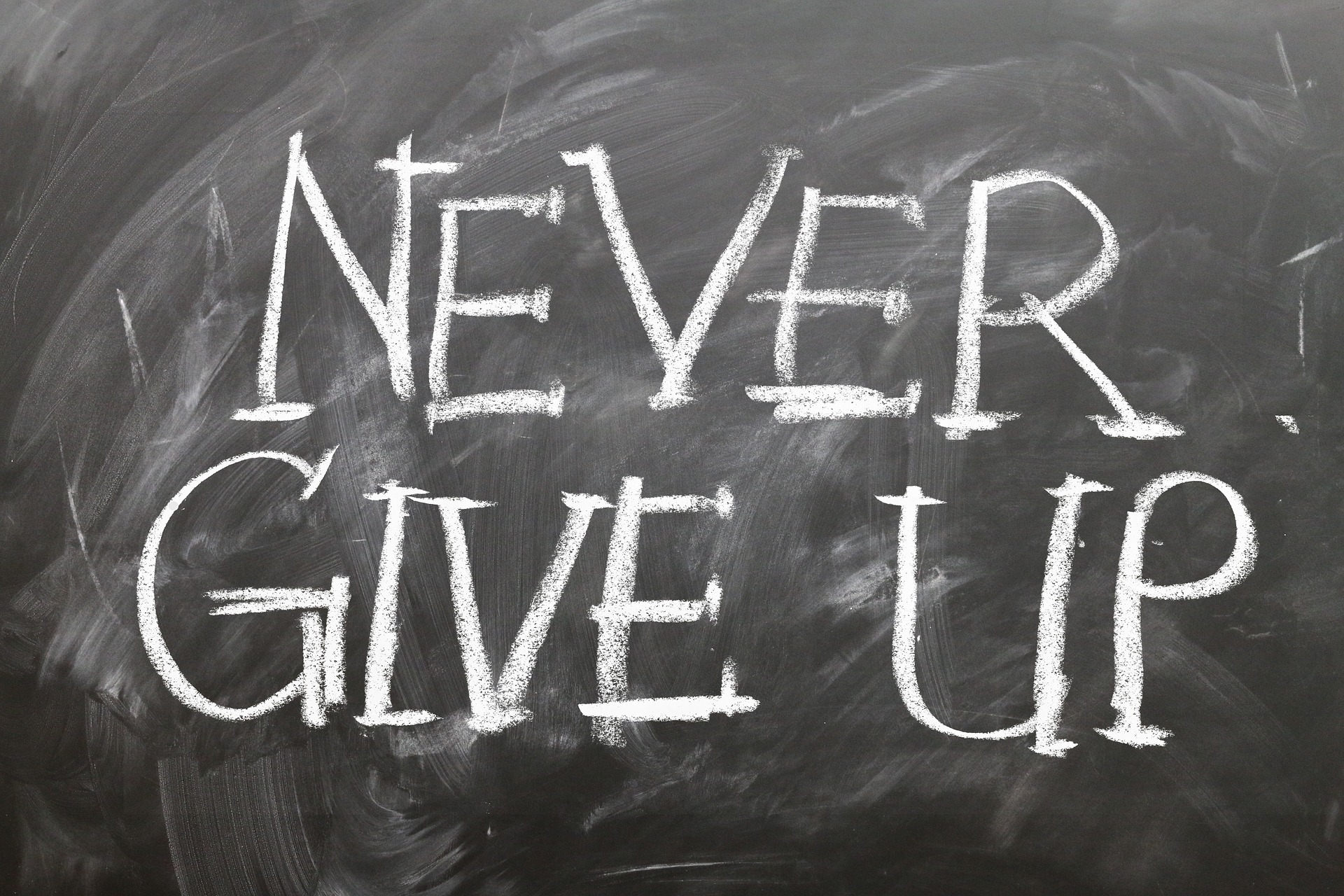 The same is true for us. What I suffer most likely isn’t what you suffer and vice versa, however regardless of what we suffer, there are two results, overcoming or surrendering to it.
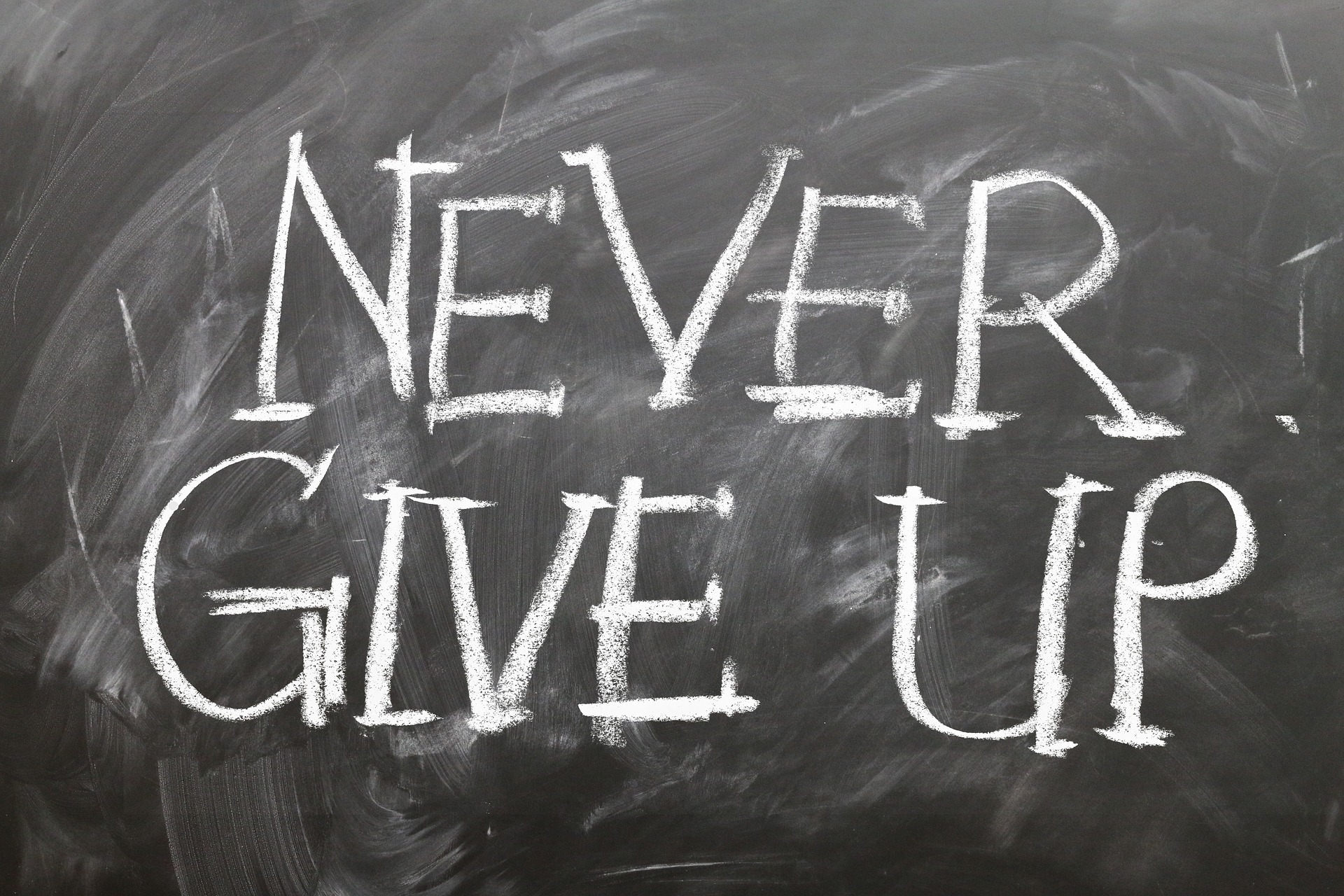 The same is true for us. What I suffer most likely isn’t what you suffer and vice versa, however regardless of what we suffer, there are two results, overcoming or surrendering to it.

Job is a great example of perseverance. He had several forms of suffering placed upon him. First Satan attacks his riches and family yet he does not sin.
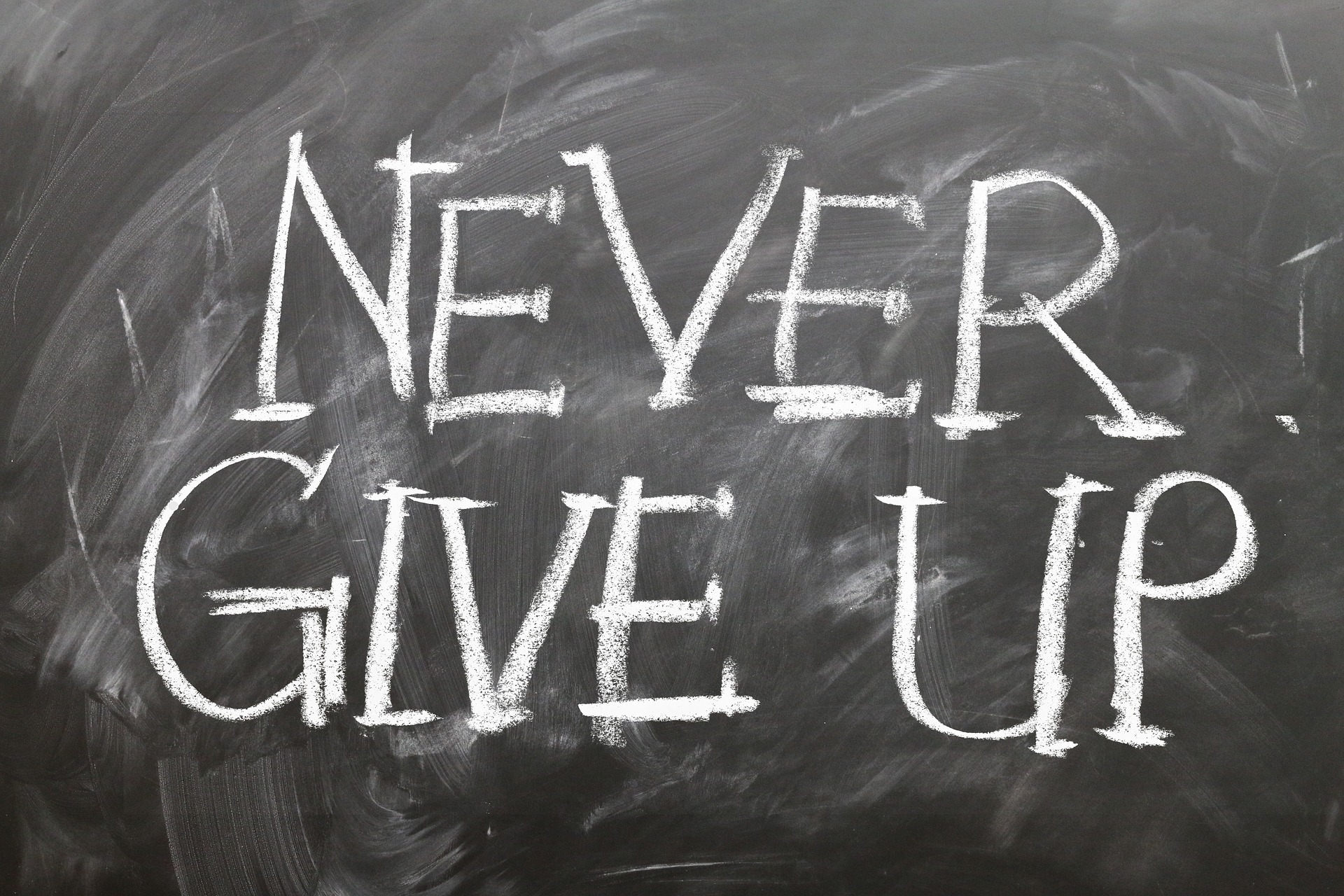 The same is true for us. What I suffer most likely isn’t what you suffer and vice versa, however regardless of what we suffer, there are two results, overcoming or surrendering to it.

Job is a great example of perseverance. He had several forms of suffering placed upon him. First Satan attacks his riches and family yet he does not sin.

The second form of suffering comes from Satan’s physical attack on him. Job has painful boils all over his body- again he does not sin
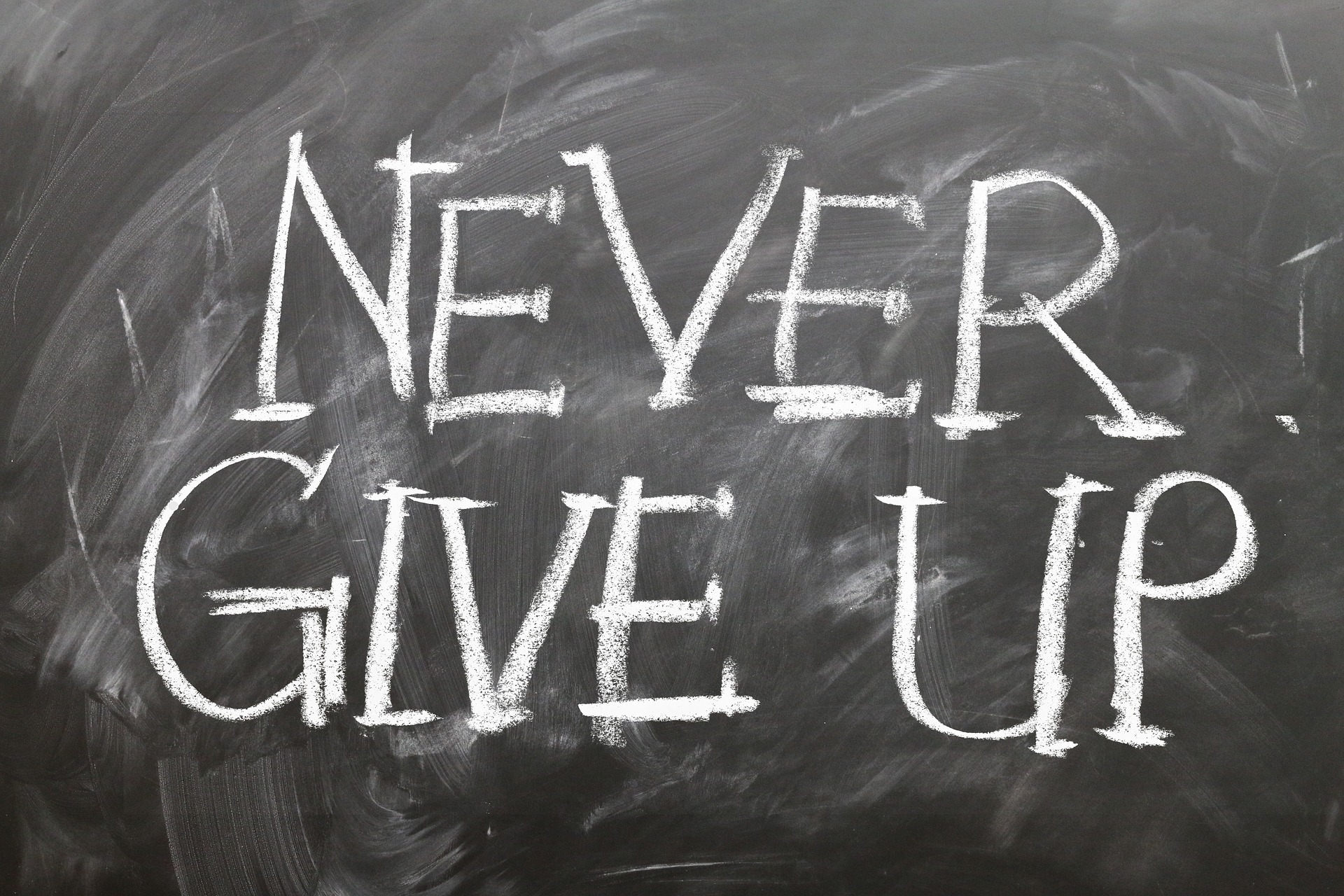 His third form of suffering is one we’re most likely to experience regularly. The suffering of those around us tempting us to sin. From his wife telling him to “curse God and die” to his friends giving poor advice even going as far as to say he deserved this due to sin. Job 4: 7-9
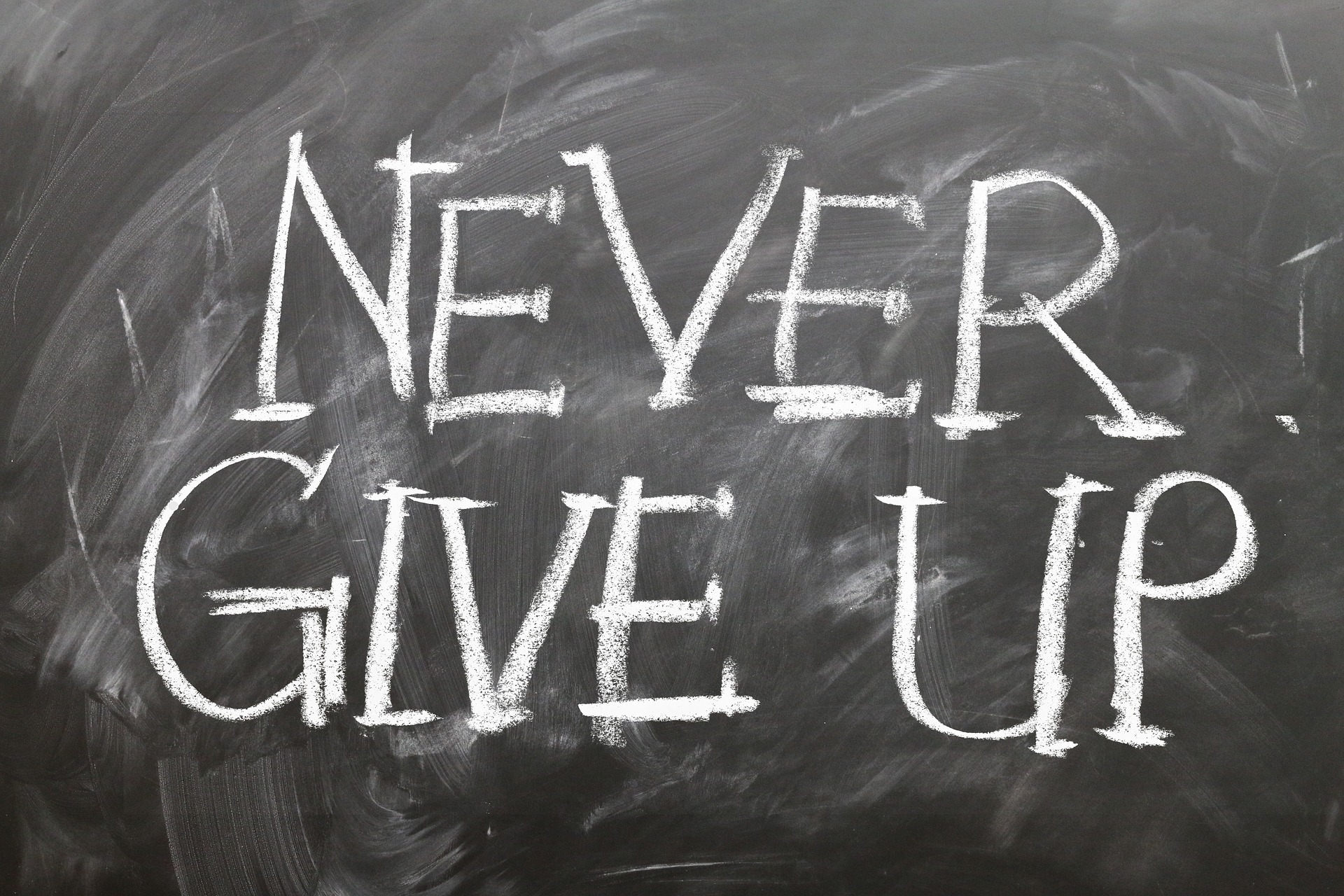 “Remember now, who ever perished being innocent?
Or where were the upright ever cut off?
 Even as I have seen,
Those who plow iniquity
And sow trouble reap the same.
By the blast of God they perish,
And by the breath of His anger they are consumed.
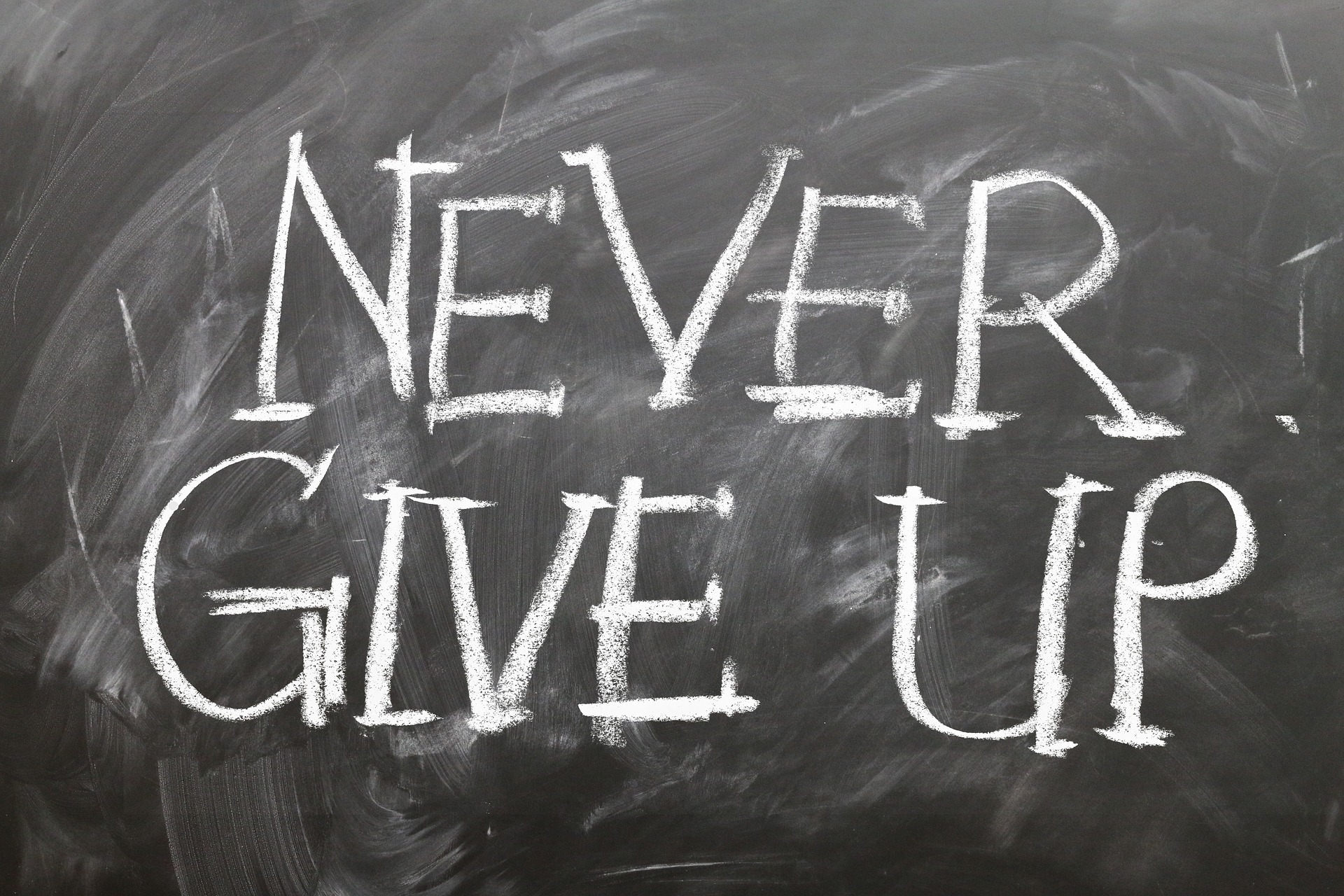 We need to remember the end of Job’s suffering. He was given riches far beyond what he had prior to this test, but what I’d like us to consider is in all this, Job did not sin, nor charge God with wrong- Job 1:22.
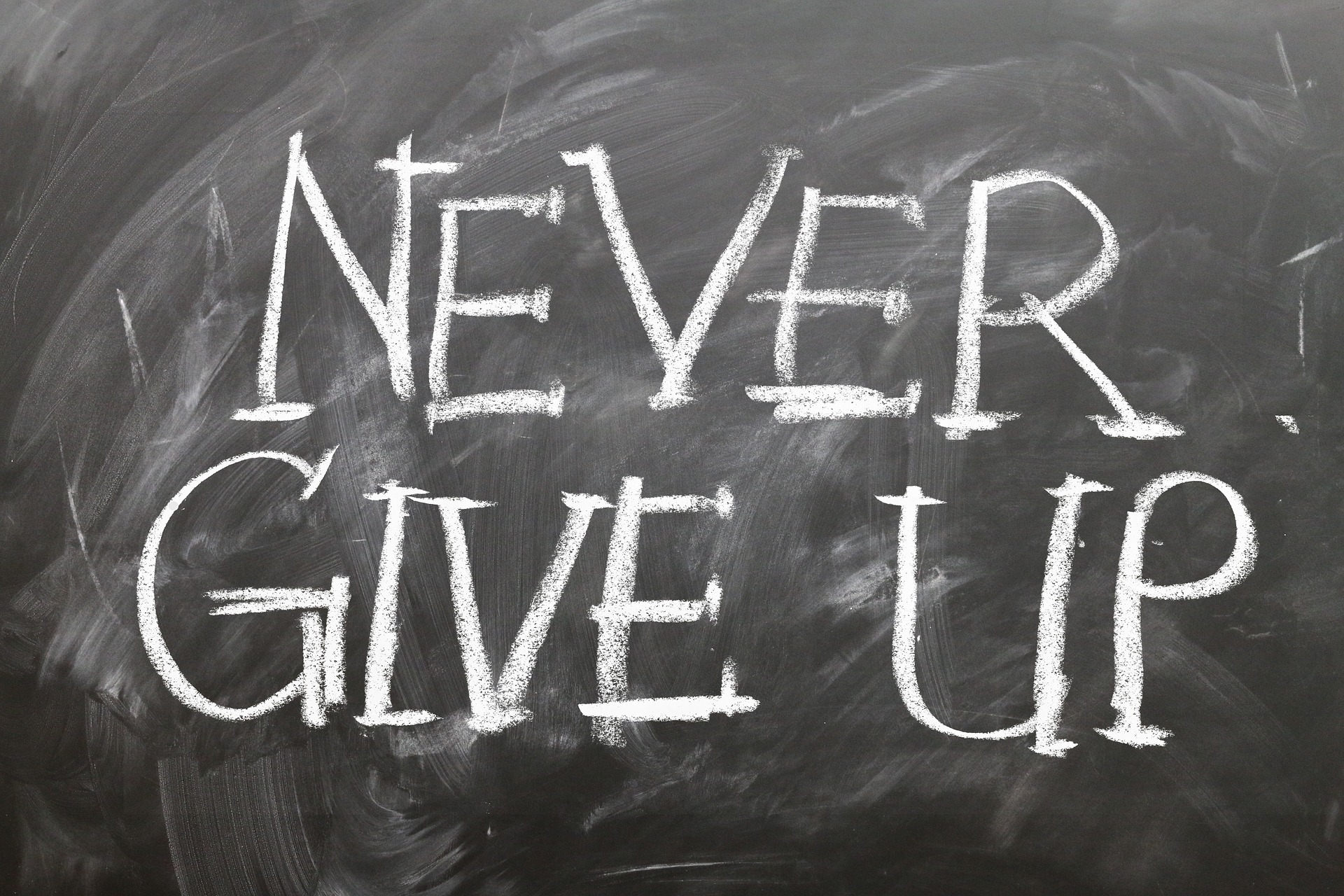 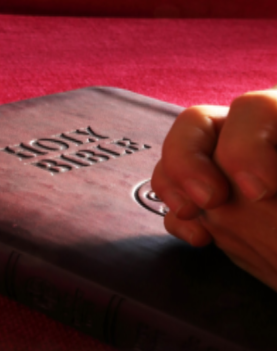 We need to remember the end of Job’s suffering. He was given riches far beyond what he had prior to this test, but what I’d like us to consider is in all this, Job did not sin, nor charge God with wrong- Job 1:22.

The application here isn’t health and wealth, however if we do live lives acceptably to God, whether in good times or ill, our eternity will be rich far beyond what short term gain could’ve been given by succumbing to the trial/temptation.
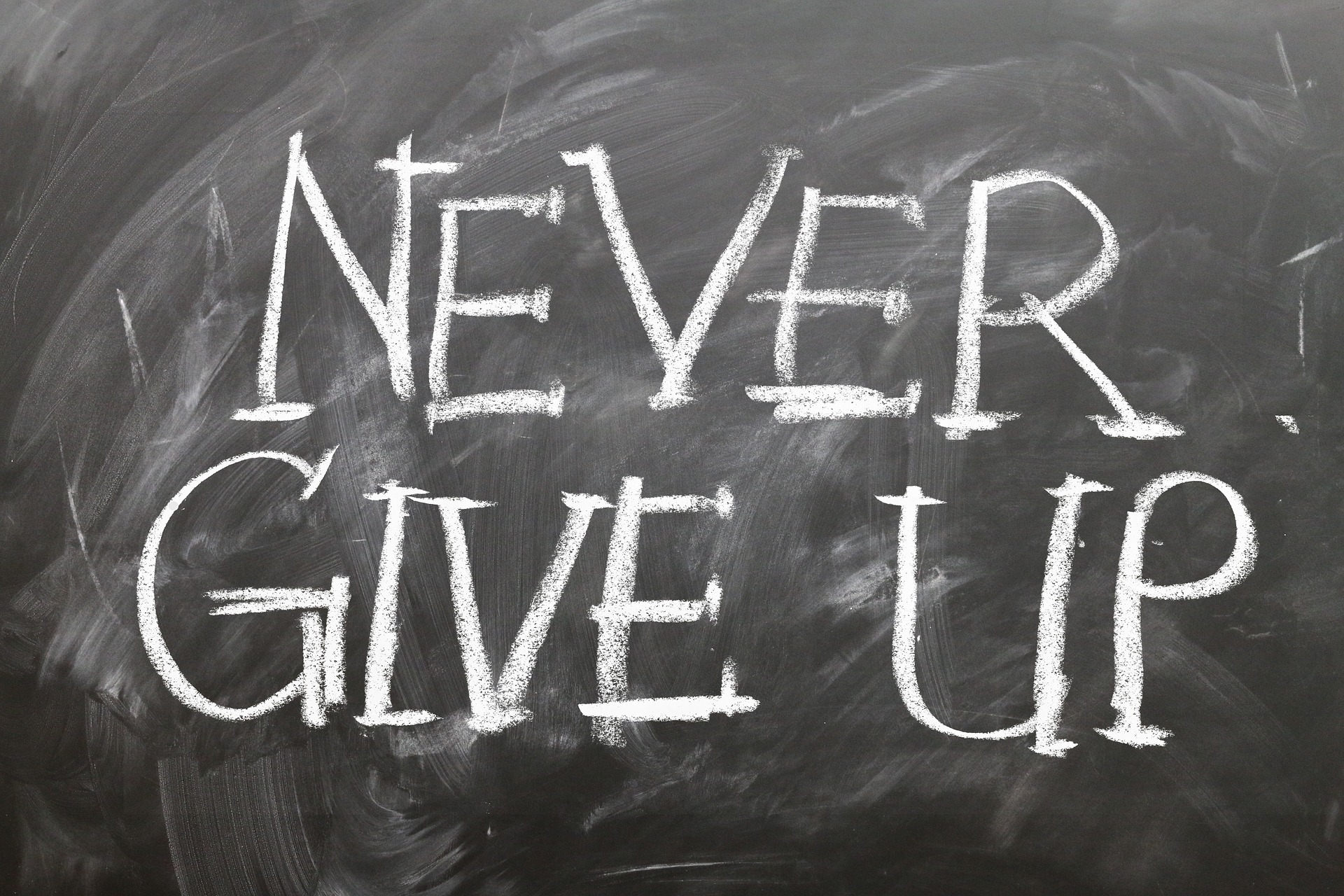 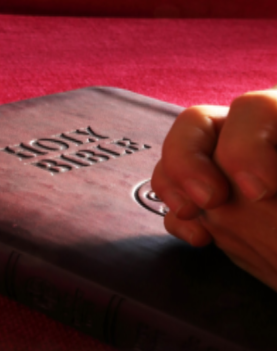 And that’s just it. Our goal is to, as found in Hebrews 12: 1-2
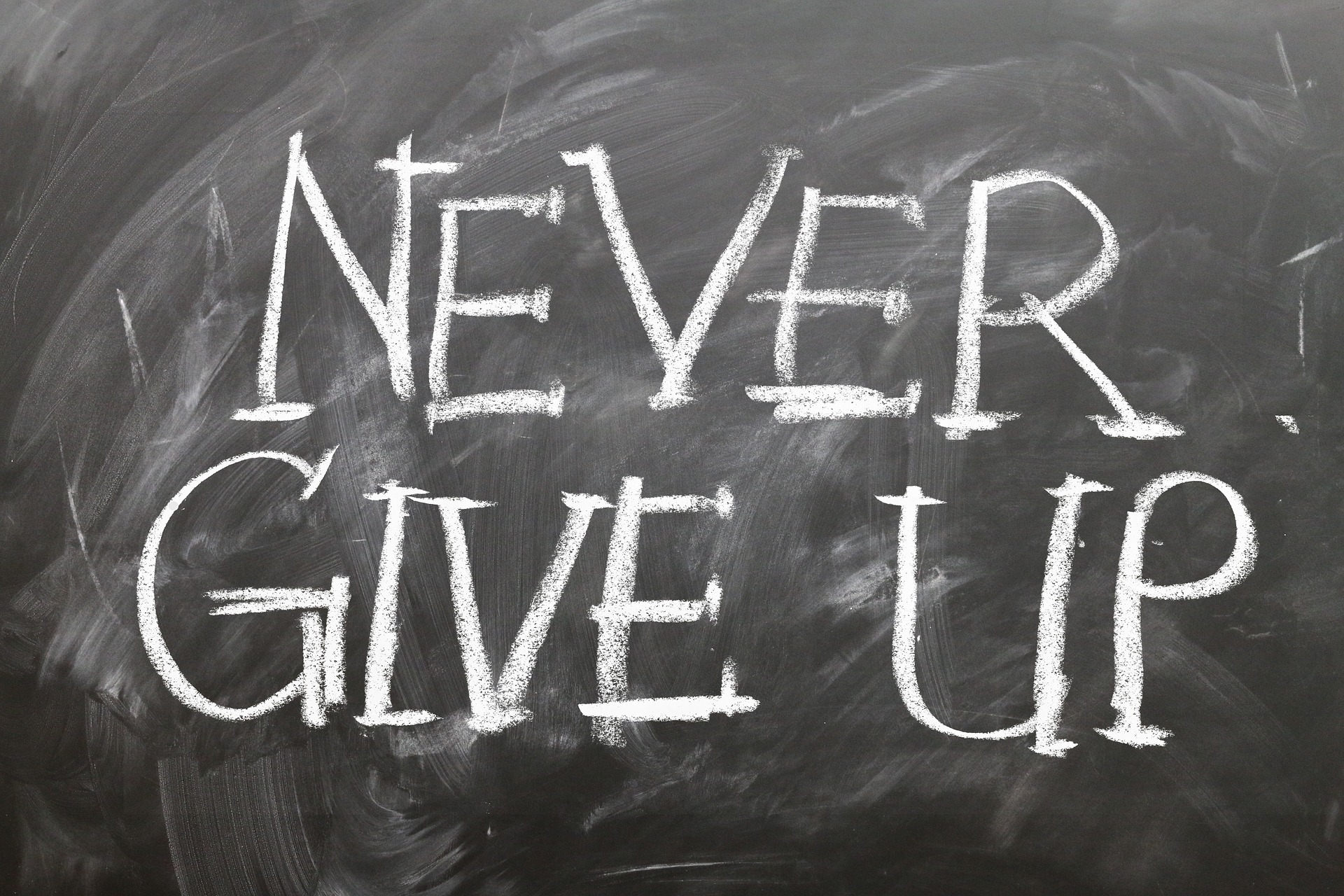 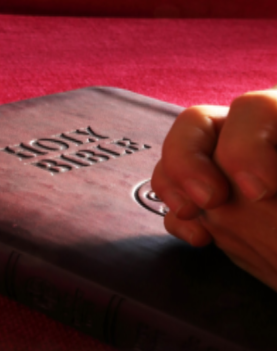 And that’s just it. Our goal is to, as found in Hebrews 12: 1-2

Therefore we also, since we are surrounded by so great a cloud of witnesses, let us lay aside every weight, and the sin which so easily ensnares us, and let us run with endurance the race that is set before us, looking unto Jesus, the author and finisher of our faith, who for the joy that was set before Him endured the cross, despising the shame, and has sat down at the right hand of the throne of God.
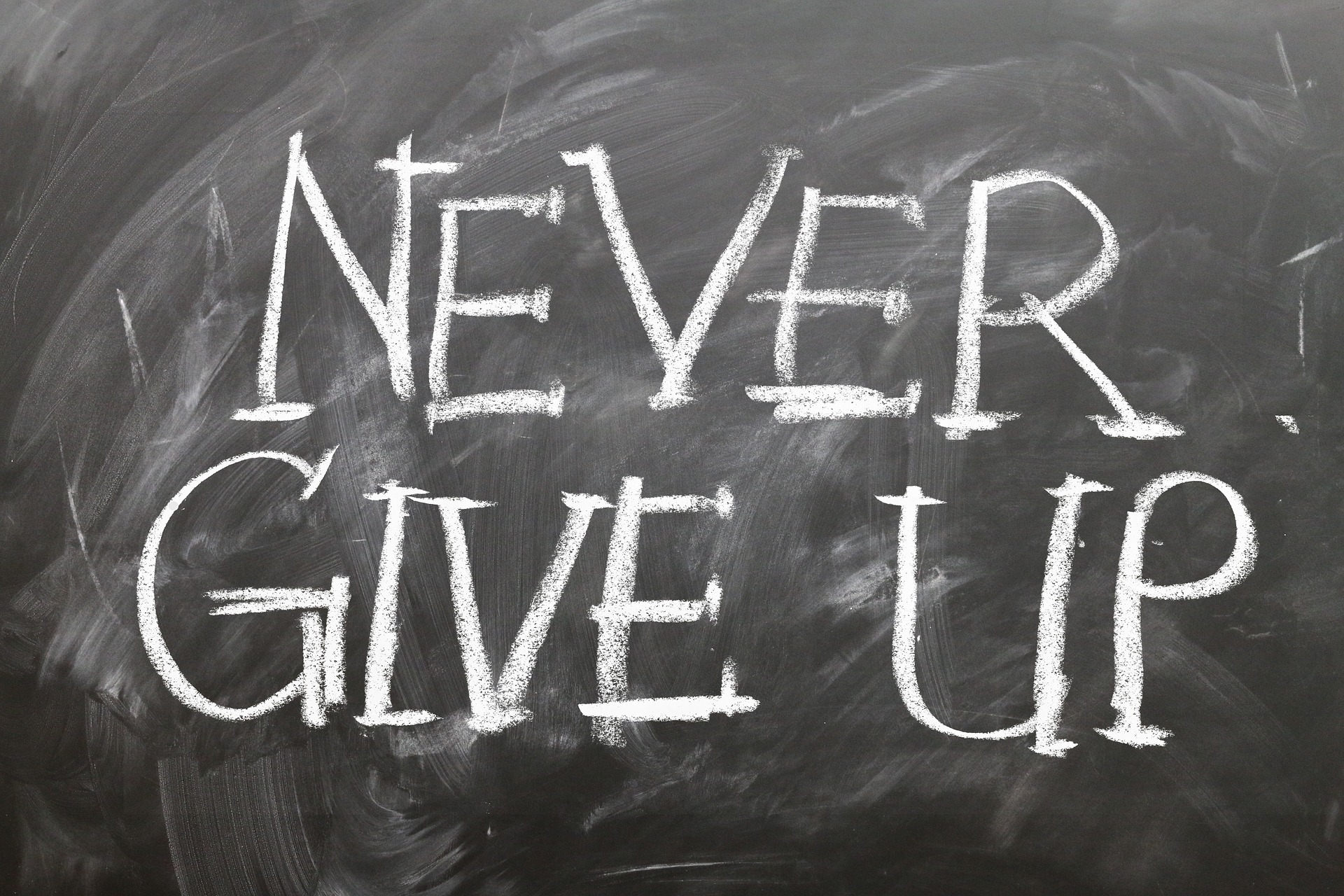 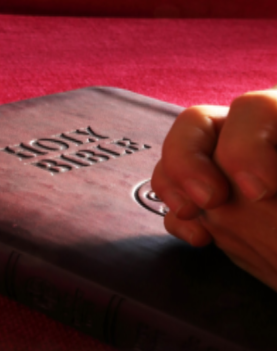 The next message in this series will be on Godliness. Thank you for your attention.
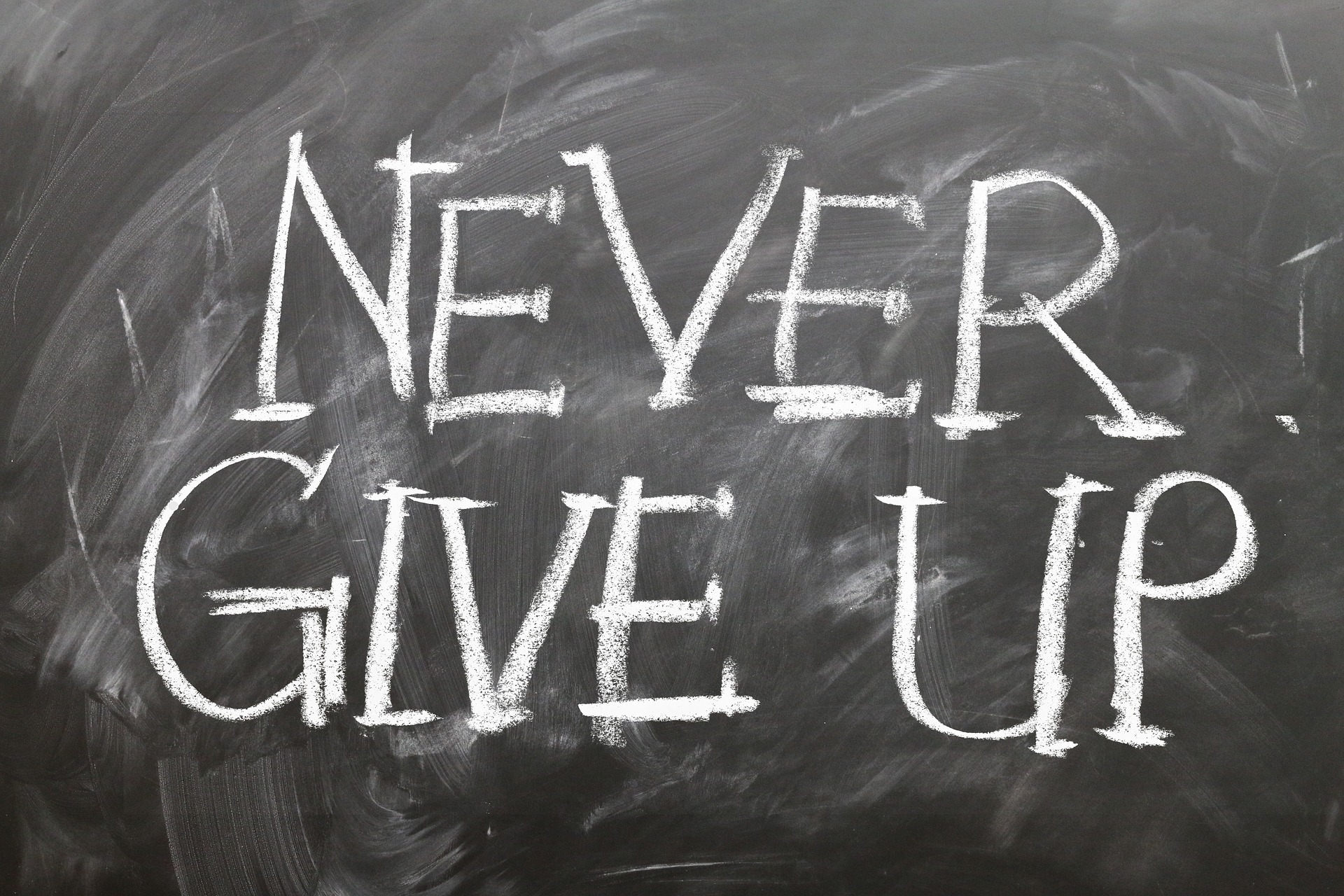 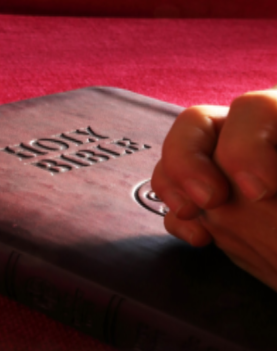